More stories from the genetics clinic
Dr Jess Buxton
Course code (MBBS) : Genetics 3
Course code (BMS) : NAGE-L9
Genes, chromosomes and disease: summary so far..
Chromosomal disorders 
Diseases with ’Mendelian’ inheritance patterns:
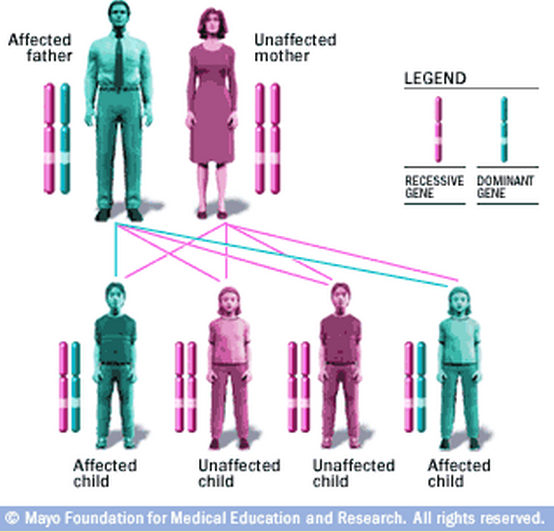 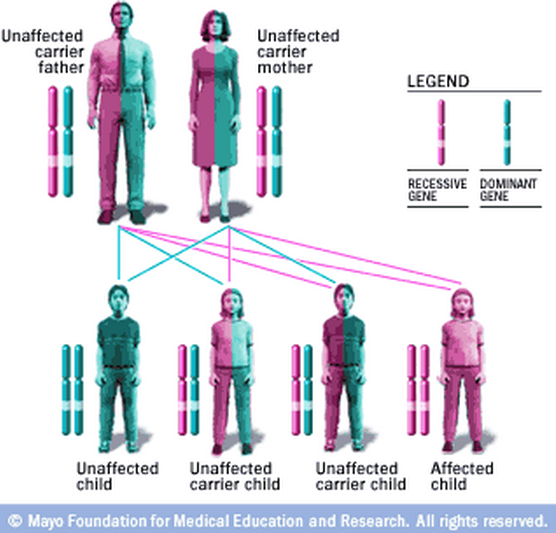 More Stories from the Genetics Clinic
Imprinting Disorders
Prader-Willi
Angelman
Mitochondrial Disorders
MELAS
LHON
Inborn Errors of Metabolism
Phenylketonuria
MCAD deficiency
Imprinting Disorders
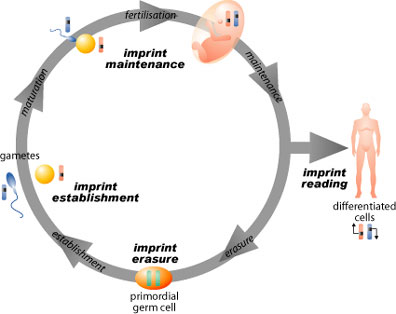 Imprinting
Parental origins of chromosomes are important
46,XX where genome is only from one parent
Maternal – Ovarian Teratoma
Paternal – Hydatidiform Mole
The genome carries an imprint of its parental origin
Imprinting is a reversible epigenetic effect
DNA Methylation is the mechanism
Prader-Willi/Angelman Syndromes
Two distinct clinical syndromes 

Same chromosomal region involved on Chr15

Result from loss of function of one of the two parental chromosomes
Paternal = Prader-Willi
Maternal = Angelman
Prader-Willi Syndrome
Prader-Willi Syndrome
Symptoms include
Muscle hypotonia
Hyperphagia
Obesity/Diabetes
Mental retardation
Short stature
Small hands and feet
Delayed/Incomplete  Puberty
Infertile
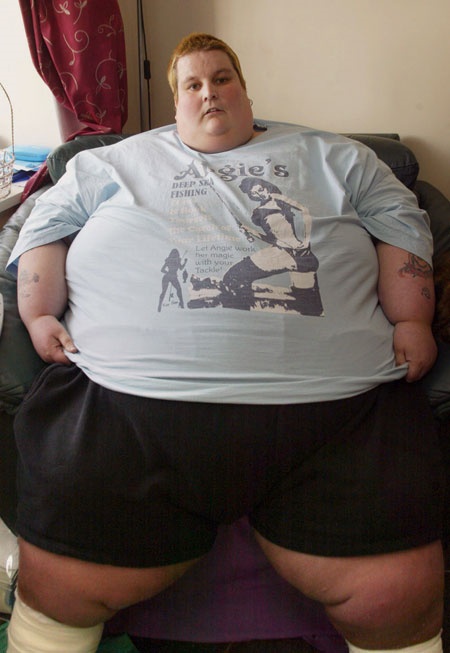 Prader-Willi Syndrome
Prevalence
1:10,000 to 1:25,000 for birth incidence

Management
Hyperphagia managed by diet restriction
Exercise to increase muscle mass
Growth Hormone treatment for short stature
Hormone replacement at puberty
Genetic Mechanisms of PWS
Lack of a functional paternal copy of the PWS critical region on 15q11-q13

~70% Deletion of the critical region on the paternal chromosome

~25% Inheritance of two maternal copies by uniparental isodisomy

~5% due to translocations, point mutations
Uniparental Isodisomy
Non-Disjunction in Meiosis II

Fertilisation of normal monosomic gamete

Loss of chromosome from parent contributing the single chromosome
The PWS Critical Region
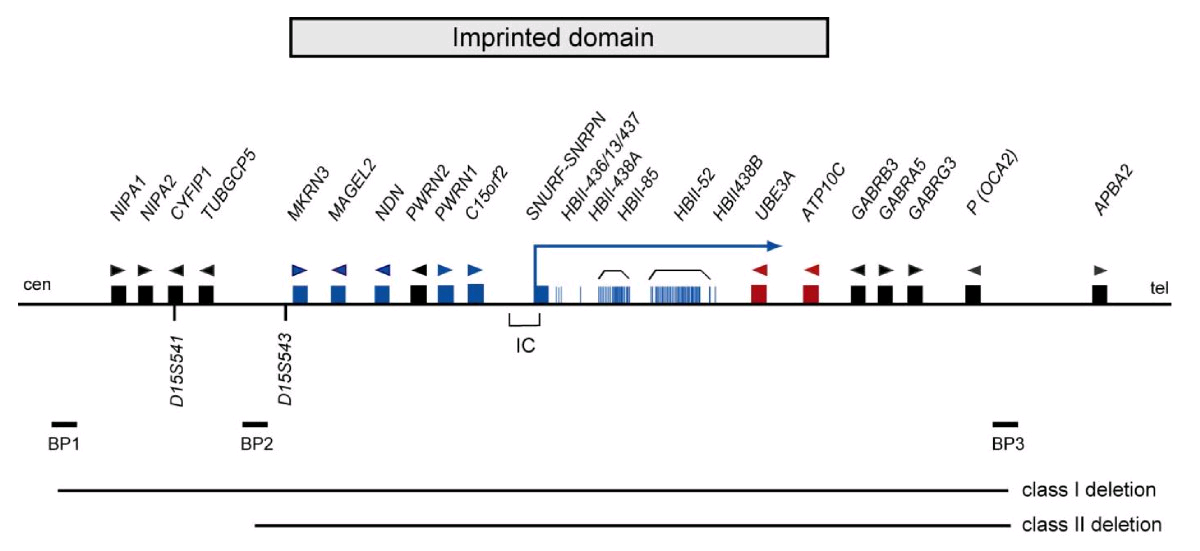 Ramsden et al. BMC Medical Genetics 2010 11:70
Molecular Diagnosis
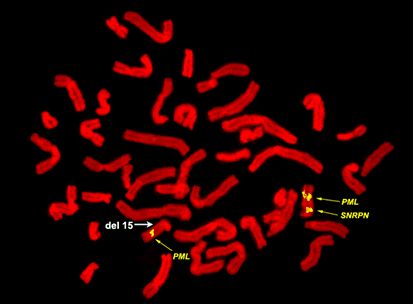 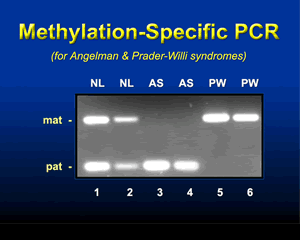 http://www.mgm.ufl.edu/faculty/DDriscoll.htm
Angelman Syndrome
Angelman Syndrome
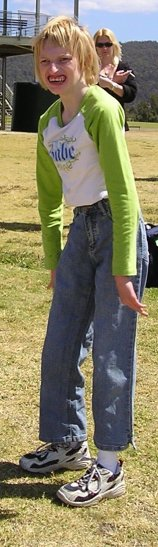 Severe developmental delay
Poor or absent speech
Gait ataxia
“Happy demeanour”
Microcephaly
Seizures
http://kirstiespage.net
Angelman Syndrome
Diagnosis
Clinical Features and Molecular Diagnostics
Prevalence
1:10000
Treatment
Symptomatic – anti-convulsant, physiotherapy, communication therapy
Normal life span
Mitochondrial Disorders
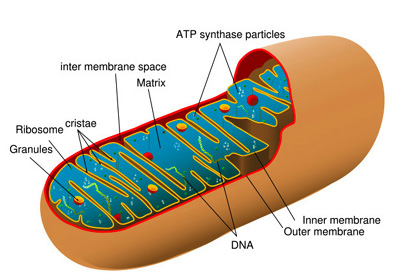 http://biology.about.com/od/cellanatomy/ss/mitochondria.htm
The Mitochondrion
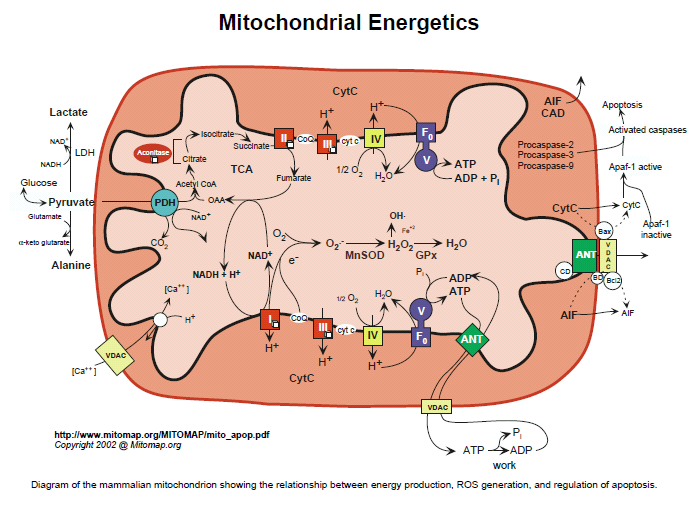 Mitochondrial Inheritance
Transmission is exclusively through females
Affects both males and females
Cells vary in their number of mitochondria depending on energy requirements
Numbers from 1 to>1000 per cell
Disease can be very variable because of heteroplasmy
Heteroplasmy
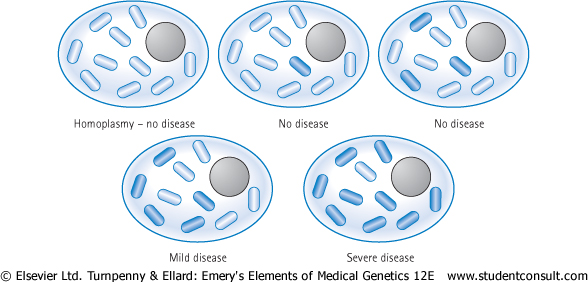 The Mitochondrial Genome
~16kb
37 genes
13 for respiratory chain complexes
22 for tRNA
2 for rRNA
2-10 copies per mitochondrion
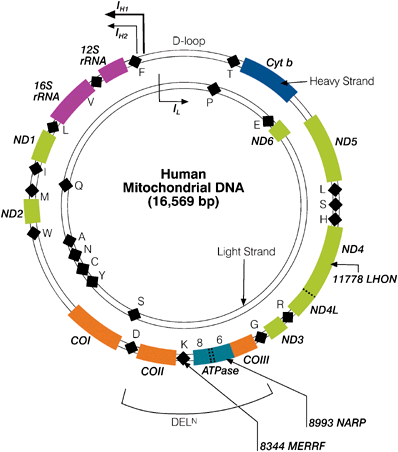 Mitochondrial Disorders
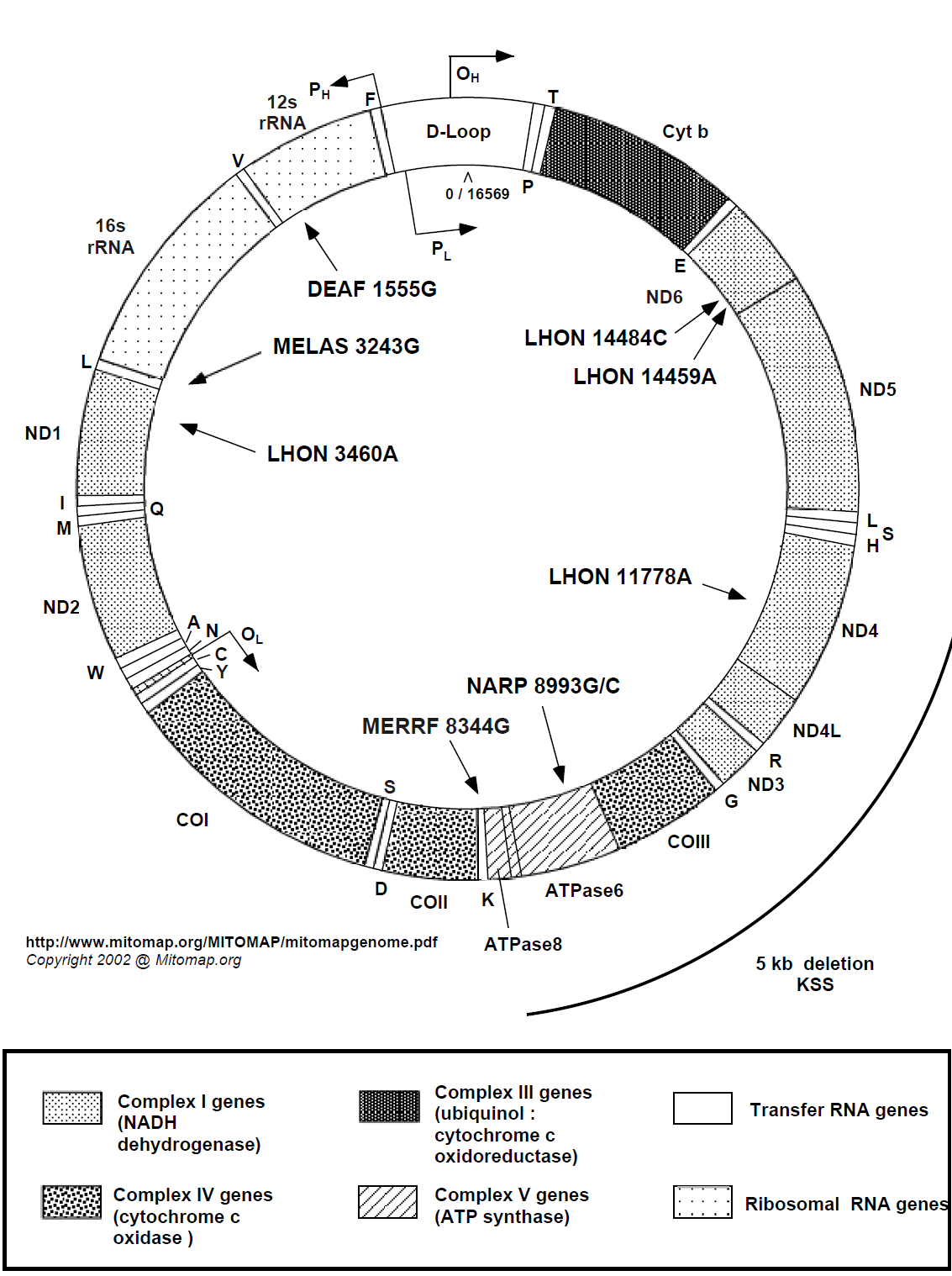 MELAS
LHON
MERRF – Myoclonic Epilepsy with
Ragged Red Fibres
DEAF – Non-syndromic hearing loss
NARP – Neuropathy, Ataxia and Retinitis Pigmentosa
www.mitomap.org
MELAS
MELAS
Mitochondrial myopathy, Encephalopathy, Lactic Acidosis and Stroke
Progressive neurodegenerative disorder
Muscle Weakness
Episodic Seizures and headache
Hemiparesis
Vomiting
Dementia
MELAS
Estimated prevalence of 1:13 000
Symptomatic Treatment
Diagnosis by muscle biopsy
Genetics
Single point mutations in several genes
MTTL1 – tRNA translates codon as Phe instead of Leu during mitochondrial protein synthesis
MTND1, MTND5 – NADH dehydrogenase (Complex 1)
LHON
LHON
Leber’s Hereditary Optic Neuropathy
For unknown reasons, this is much commoner in males
Average age is mid-twenties to mid-thirties
Age range is wide though (6-62yrs)
Bilateral, painless, loss of central vision and optic atrophy 
Most will become blind
LHON
Estimated prevalence of 1:50 000
Symptomatic Treatment
Diagnosis is on the basis of opthalmological findings and a blood test for mtDNA mutations
>90% of the mutations are in
MTND1, MTND4, MTND5, MTND6 and MTCYB
NADH dehydrogenase subunits 1,4,5 and 6
Cytochrome B
Inborn Errors of Metabolism
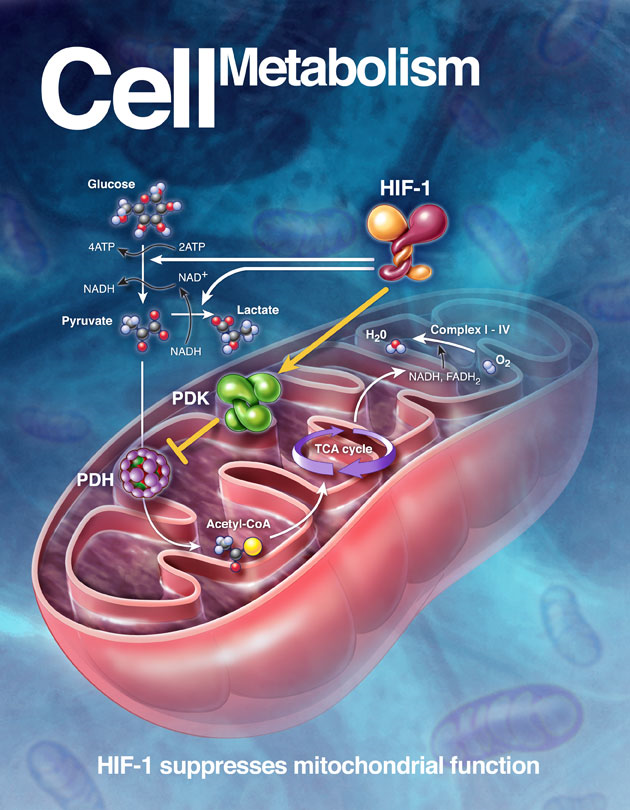 Inborn Errors
“one gene-one enzyme” concept
More than 200 diseases known
Mostly autosomal recessive or X-linked
A few are dominant (rate-limiting step or part of a multimeric complex)
The defective proteins are mainly enzymes
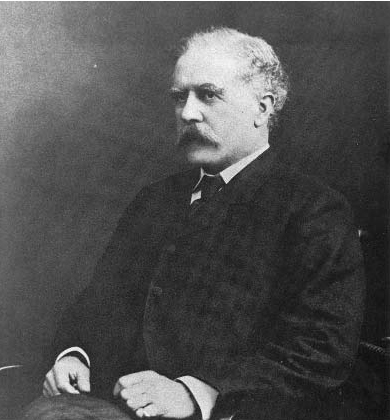 Garrod’s book was published in 1909
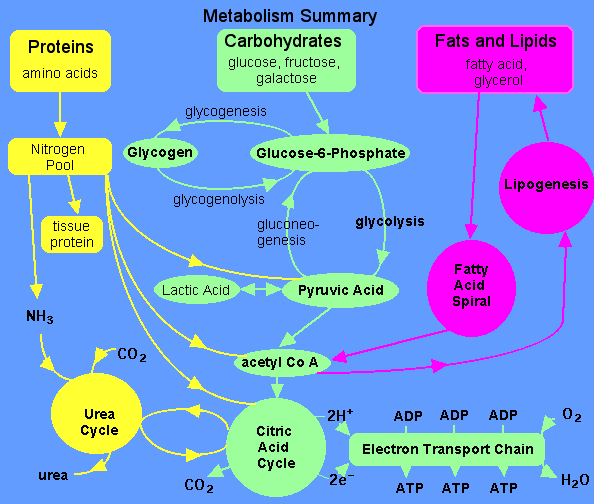 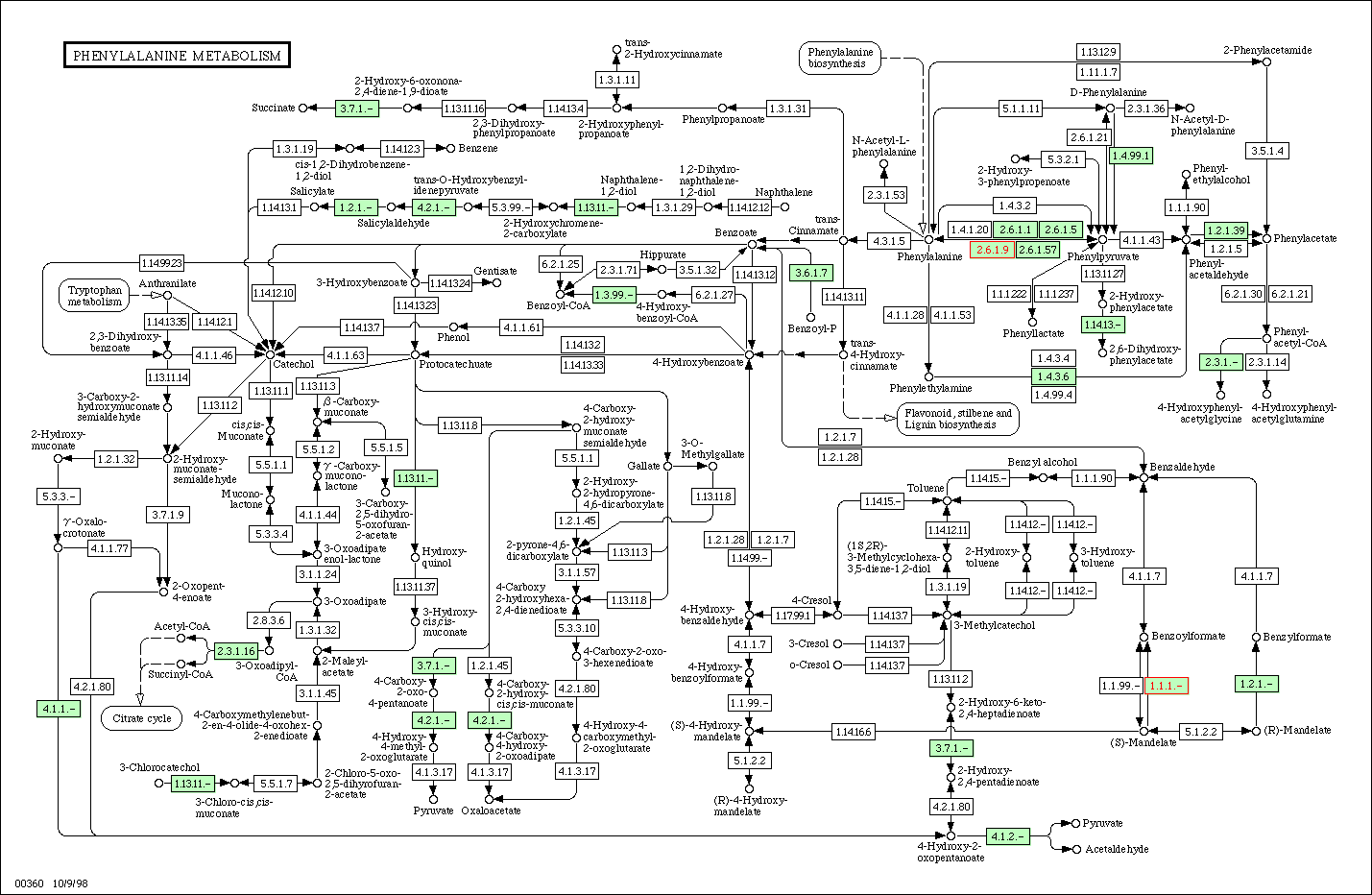 Mrs Jones
She has just had her baby

Screen for common diseases
proband
UK Newborn Screening Program
Screen newborns for
Phenylketonuria
Congenital Hypothyroidism
Sickle Cell Disorders
Cystic Fibrosis
Medium-Chain Acyl-CoA Dehydrogenase Deficiency
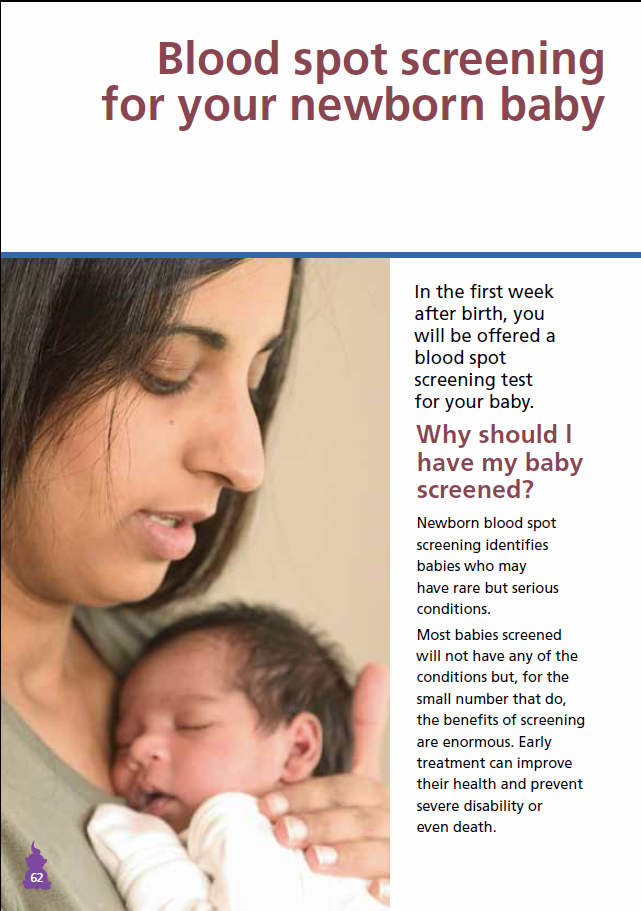 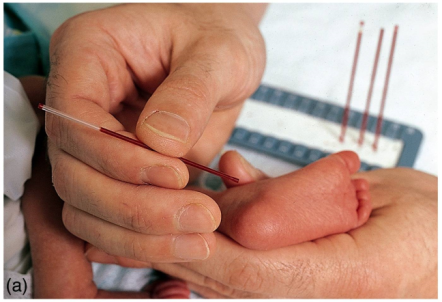 http://newbornbloodspot.screening.nhs.uk/
Phenylketonuria (PKU)
Severe mental retardation and convulsions
Blond hair/blue eyes; eczema
Phenylalanine hydroxylase deficiency
Phenylalanine accumulates and is converted to phenylpyruvic acid - excreted in urine
Tyrosine deficiency - reduced melanin
2
3
2 - THYROXINE
     DEFICIENCY
3 - ALBINISM
THYROXINE
DIET
1
PHENYLALANINE
TYROSINE
DOPA
PHENYLPYRUVIC
ACID IN URINE
HOMOGENTISIC
ACID IN URINE
MELANIN
4
1 - PKU
ACETOACETIC ACID
4 - ALKAPTONURIA
C02 + H20
Treatment for PKU
Early detection - no mental retardation
Newborn screening for elevated levels of phenylalanine in blood
Remove phenylalanine from diet
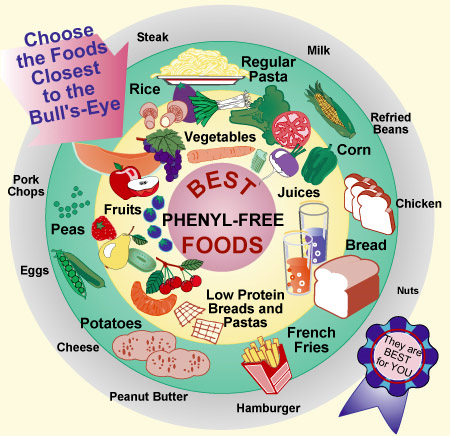 Difficult diet to stick to

Aspartame contains phenylalanine

Pregnant women need to go back on diet
MCAD Deficiency
Commonest disorder of fatty-acid oxidation
Episodic hypoketotic hypoglycaemia
Commonly presents > 3 months
Can present as coma, metabolic acidosis, encephalopathy
Sudden death can occur, with a 25% mortality rate in undiagnosed cases

MCAD is Medium-Chain Acyl-CoA Dehydrogenase
MCAD gene is called ACADM
MCAD Function
VLCAD
LCAD
MCAD
SCAD
SBCAD
Acetyl  CoA

TCA Cycle
NADH

Oxidative
Phosphorylation
FADH2

Oxidative
Phosphorylation
http://blobs.org
MCAD Deficiency Management
Frequency of 1:8000 to 1:15000 births

Early detection using bloodspot now routine

Maintenance of adequate calorie intake to prevent switch to fatty acid oxidation
Avoidance of fasting (<12 hrs in adults), which can be difficult in children who become ill – teaspoon of honey or glucose drip
Reference Textbook
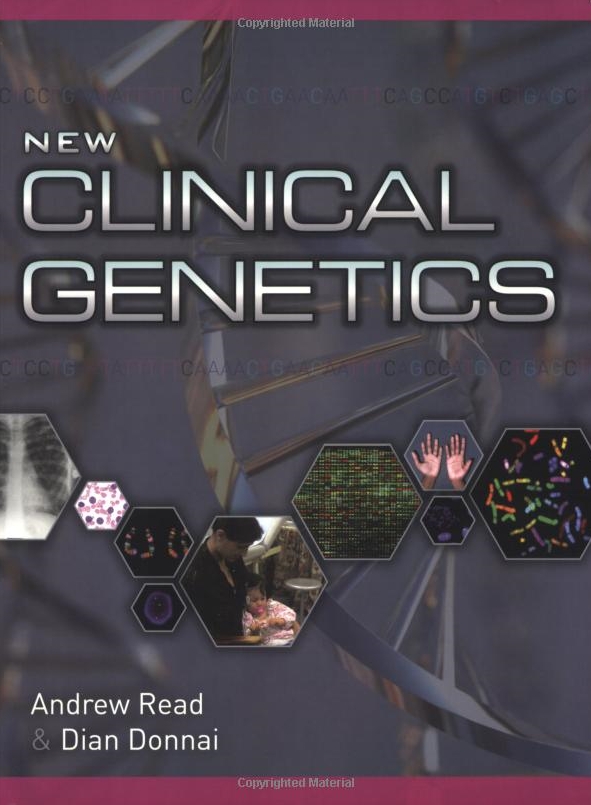 Read and Donnai 

“New Clinical Genetics”

Scion Publishing Ltd